India Johnson
President/CEO
American Arbitration Association International Centre for Dispute Resolution
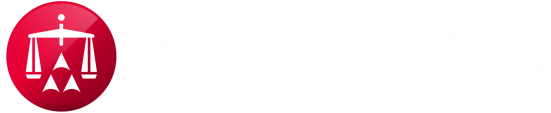 Lawyers, Arbitrators Surveyed: Technology and Cases
Technology Impacts Every Case—from Filing to Conclusion
Preparation
Presentation
Communication

When the Case is Technology 
Over $1B in Technology Industry Claims/Counterclaims each year
Average Claim: $2.6M
Median Claim: $115K
2/3 Settle, 1/3 Awarded
244 days filing to Award
Paris 2018
I The Next Tech Law Revolution I
2
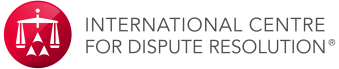 Technology Disputes Are On The Increase
Paris 2018
I The Next Tech Law Revolution I
3
Technology Disputes Are Diverse
Paris 2018
I The Next Tech Law Revolution I
4
Technologies with greatest impact on advocacy and presentation of evidence?
PowerPoint, Prezi,  wi-fi  projection, Screen sharing
Telephone conferencing, Video Conferencing
Searchable Adobe PDF, Bates Numbering
Internet, Online Research, Social Media data gathering, Data Analytics
Videos, 3D Graphics, CG Graphics Animation, ELMO, Scanning
Case Databases, Virtual Data Rooms, 
Document capability: highlight, zoom, side-by-side compare, clipping
IPad or laptops for Judges, Jurors, Arbitrators--fully loaded with evidence
Email
Hot links in briefs and documents tied to exhibits (eBriefs)
Real Time Transcripts
Paris 2018
I The Next Tech Law Revolution I
5
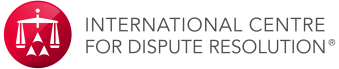 Hardware and Software Mentions
Drones, Truelook cameras, Google Earth
Flash Drives
Video, Skype, FaceTime, United Collaborative Communications (UCC)
Sanction, Trial Director, Ipro Eclipse, Relativity, @Risk
Summation, Concordance
Case Map
Bluejeans videoconferencing
LiveNote Stream
DropBox, Box, MS One Drive, Google Docs 
Adobe
Paris 2018
I The Next Tech Law Revolution I
6
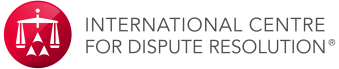 Impact of technology on efficiency of evidentiary hearings?
Positive to Very Positive Impact: 71%
Neither Positive or Negative Impact: 23%
Negative to Very Negative Impact on Efficiency: 6%

Fantastic benefits!
Organized information
Digital instead of binders of paper information
Searchable 
Integrated flow of documents and exhibits
Whole case on a flashdrive or in an IPad 
Two Edged Sword!
Too much irrelevant information
Experts who are poor at explaining
Uneven skills of lawyers, unfair advantages of some over others
Broad dissemination of information
Paris 2018
I The Next Tech Law Revolution I
7
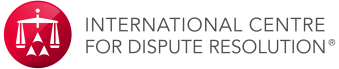 Increased need for judges, arbitrators to appoint their own neutral technology experts?
When the special technology of the dispute itself requires it
Not for presentation technology or preparation technology
Party experts are usually enough for the fact-finder
Sometimes party experts not very good or in disagreement
Electronically Stored Information ESI experts
eDiscovery disputes
Authentication disputes
Paris 2018
I The Next Tech Law Revolution I
8
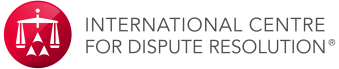 New technology impacted authentication, chain of custody, control, or other substantiation?
Positive to very positive impact: 37%
No real change: 55%
Negative to very negative impact: 8%

Parties usually stipulate documents submitted, solve problems prior to hearing
Usually beneficial footprints for electronic documents, metadata, etc
May need forensic expert to catch document or photo altering
Many lawyers just accept authenticity of evidence
Corroborate when in doubt 
Not many «original » documents submitted anymore
Risk from number of 3rd party vendors involved
Blockchain may have strong impact here
Paris 2018
I The Next Tech Law Revolution I
9
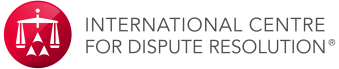 How proficient in use of technology are advocates you see in court or in arbitration?
Proficient to Extremely Proficient:  38%
Average Proficiency: 47%
Inadequate or Not Proficient at all:  15%

May lend to unfairness for parties
Advocates are getting better
Not fastest adopters of technology
Paris 2018
I The Next Tech Law Revolution I
10
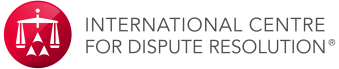 Technology tools used to help evaluate evidence or decide damages
Excel spreadsheets, in native format
Charts, Graphs, well-organized presentations
Statistical modeling
Ability to find specific evidence, easy retrieval of documents
Software for Interest calculations, discount for present value
Simulation software
BIM in construction cases  [Building Information Modeling]
Flowcharts 
Delay analysis software
Damages Presentaion software 
Monte Carlo simulations
Paris 2018
I The Next Tech Law Revolution I
11
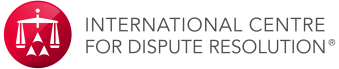 Technology has created challenges or risks for advocates
Yes: 87%
No: 13%

Involuntary or accidental dissemination of confidential information
Use of technology that is not secure, for sake of convenience
Potential for falsification of evidence, potential for spoliation
Sheer volume of information, having to make choices, cost
Social Media revelations: by clients, by jurors, others
Preservation, maintaing of privilege
Jurors conducting independent research on internet
Technology that fails to work in a presentation, corrupted documents
Paris 2018
I The Next Tech Law Revolution I
12
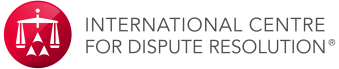 Arbitration Clauses to Manage ESI—July, 2018
Arbitration Clauses with eDiscovery Guidance, Controls
THE SEDONA PRINCIPLES, THIRD EDITION: BEST PRACTICES, RECOMMENDATIONS & PRINCIPLES FOR ADDRESSING ELECTRONIC DOCUMENT PRODUCTION
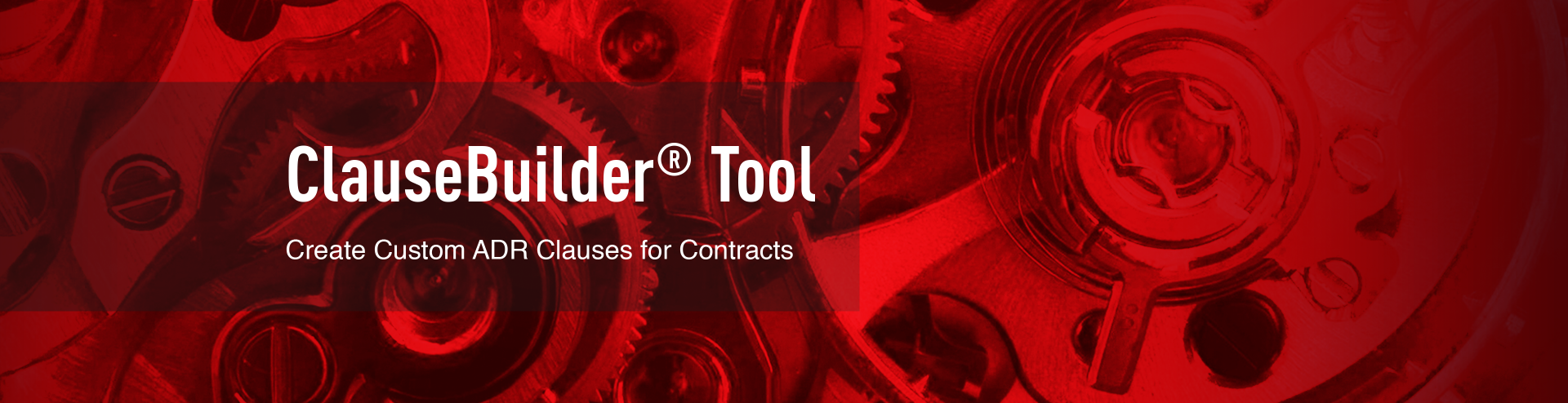 Paris 2018
I The Next Tech Law Revolution I
13
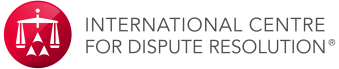 AAA/ICDR Cybersecurity Guidelines Arbitrators/Mediators
Arbitrators obligated to maintain confidentiality of arbitrations
Arbitration Rules, Codes of Ethics, Party Expectation 

Basic Cyber Hygiene Requirements
Passwords
Patches Current
Encryption
Response plan to potential breach
Travel issues

Part of Case Management with Parties/Advocates
Protocols for handling extra-sensitive matters
Secure case management platform for parties and arbitrators
Paris 2018
I The Next Tech Law Revolution I
14
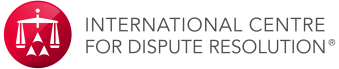 Paris 2018
I The Next Tech Law Revolution I
15
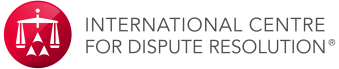 Paris 2018
I The Next Tech Law Revolution I
16
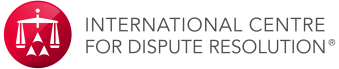